Forecasting LocalGovt Cash Flows
Prepared by Adam Fernbach
February 2023
Cash Flow Strategies
[Speaker Notes: Just as the Babe tells Benny to hop over the fence and get the ball, but doesn’t say how to do it or where to go afterwards, none of the following is any sort of advice]
Objectives
Ensure liquidity to meet obligations
Debt Service, Payroll

Identify how long idle funds will be idle
Eliminate/reduce possibility of selling investments
Enable investing for longer horizon to increase yield without compromising your portfolio
Methods
You are going to use a spreadsheet

There is no alternative
Unless your ERP will do forecasting for you

Even so, you will want to know how to do it yourself as a sanity check on the ERP
Identify your EOD cash position
Identify Big Recurring Expenditures
[Speaker Notes: Just put today’s figure for AP in next year’s row]
Identify Revenues
[Speaker Notes: Forsyth County’s position is driven by ad val and sales/use tax]
Investment Maturities
[Speaker Notes: Forsyth County’s position is driven by ad val and sales/use tax]
Strategy 1: Matching Liabilities
Match investment maturities to large, predictable outflows
Payroll, debt, schools, health insurance claims

Fancy term: Liability-Driven Investing
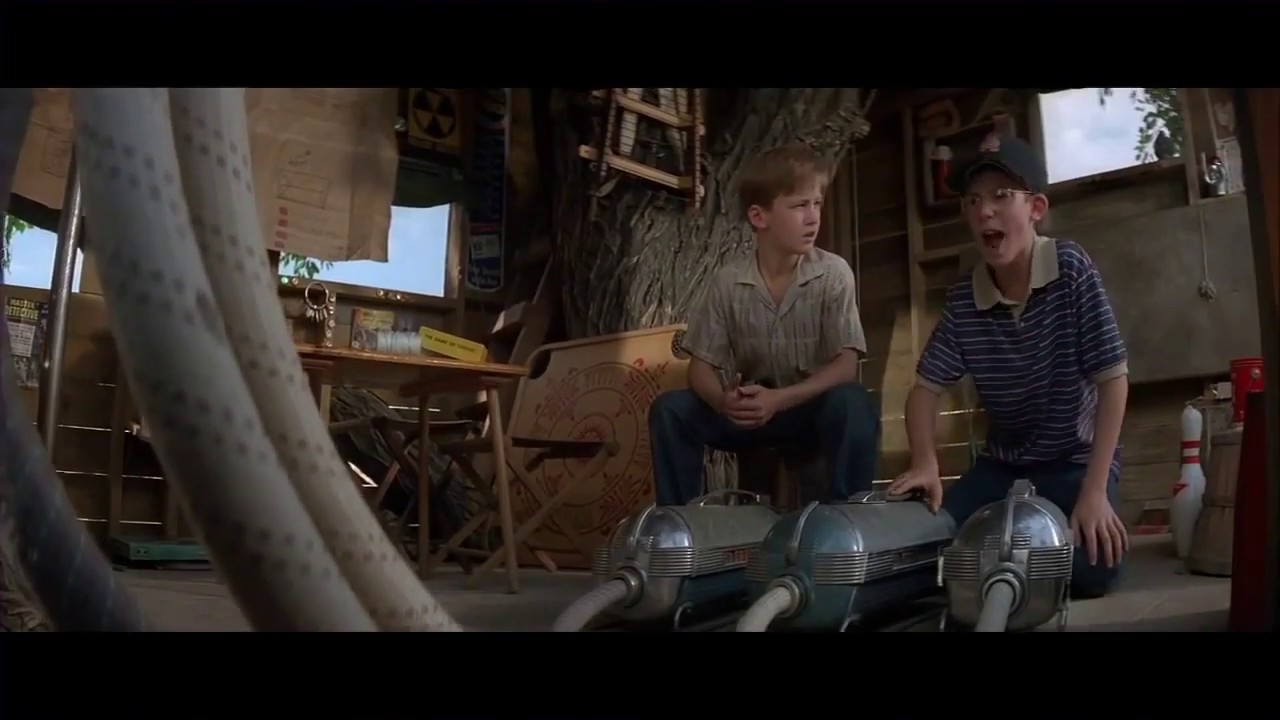 Wait…. What!!!!
[Speaker Notes: Just put today’s figure for AP in next year’s row]
Add in Same-Day Liquidity
[Speaker Notes: Unfortunately I have no pending material transactions at the NCCMT. Sales tax is updated upon receipt of NC OSC Advice]
How Far Out do I have to Forecast?
Just kidding. A year and change is usually good
Combining Cash & Same-Day Liquidity
This was a lie
You are going to use two spreadsheets

The only alternative is to use two(+) sheets within the same workbook
Combining Cash & Same-Day Liquidity
Charting It
Create a stacked line chart to visualize where your investment horizon is.

Investing goal: make the red line almost touch the error bars under the cash position
[Speaker Notes: Cash shoots up upon receipt of 2nd ARPA tranche]
Strategy 2: Long-Term Laddering
Over a long time-horizon, identify your unit’s cash low point (all investable assets)
Subtract your investment policy’s cash minimum from the low amount
Assign this to “steps” representing different maturities, 1 month, 2, 3, 6, 9 months, 1 year, 2 year, 3-5 year, and fill each step over time
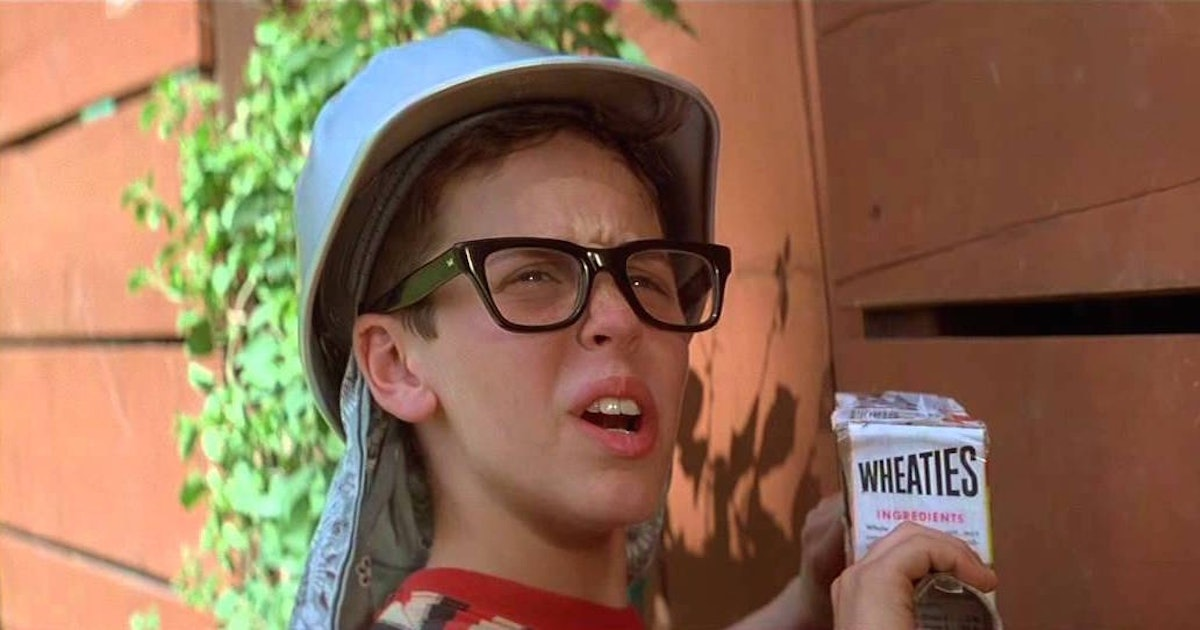 Know Your Situation
Forsyth County’s cash position at present includes unusual situations
ARPA funds
Do you need to forecast capital project ordinance expenditures?
I do not, most are bond-funded and immediately reimbursed
Forsyth County debt-leveling plans drive long-term changes in fund balance, are linked to longer-term bond holdings
Follow Your Heart, Kid, and     You’ll Never Go Wrong
*Babe Ruth lived a long time ago. Using tobacco is not safe, don’t do it